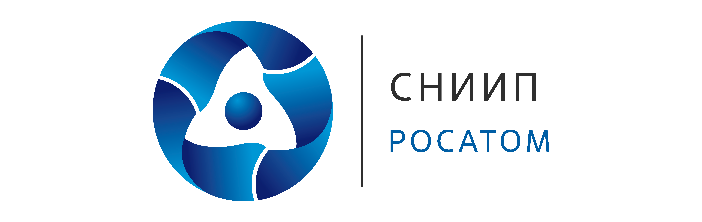 Оптимизация АСРК на примере опытно-демонстрационного энергоблока с реактором на быстрых нейтронах со свинцовым носителем БРЕСТ-ОД-300
Чебышов Сергей Борисович
Первый заместитель генерального директора по научной работе – 
Главный конструктор АО «СНИИП»

Ткачев Сергей Валерьевич
Главный конструктор СРК судов с ЯЭУ АО «СНИИП» –
начальник лаборатории
Проект «БРЕСТ-ОД-300»
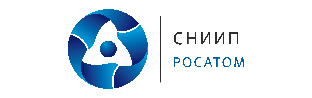 БРЕСТ – проект реакторов на быстрых нейтронах со свинцовым теплоносителем, двухконтурной схемой отвода тепла к турбине. 
Главный конструктор реакторной установки – НИКИЭТ имени Н. А. Доллежаля, электрическая мощность 300 МВт.
Целью проекта БРЕСТ-ОД-300 является демонстрация не только высоких физических и эксплуатационных характеристик, свойств естественной безопасности реактора данного типа, но и возможности его работы в замкнутом цикле в равновесном топливным режиме. 
В проекте БРЕСТ реализуется создание «пристанционного топливного цикла», который должен замкнуть цикл использования ядерного топлива, решить проблему радиоактивных отходов и чрезвычайно важную международную проблему нераспространения ядерного оружия.
Отличительной особенностью проекта является концепция «Естественной безопасности». 
Реактор является установкой бассейнового типа, то есть корпус реактора конструктивно исключается – в шахту из теплоизоляционного бетона (изнутри покрытого металлическим слоем) залит свинец (теплоноситель), в который опущены активная зона, парогенератор, насосы и другие системы.
2
Особенности и преимущества РУ БРЕСТ
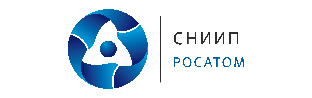 К преимуществам проекта относятся:
– естественная радиационная безопасность при любых возможных авариях;
– долговременная обеспеченность топливными ресурсами;
– исключение наработки плутония оружейного качества и пристанционная реализация технологии сухой переработки топлива;
– экологичность производства энергии и утилизации отходов;
– экономическая конкурентоспособность за счет естественной безопасности АЭС и технологий топливного цикла.
3
Общие положения по СРК РУ БРЕСТ-ОД-300
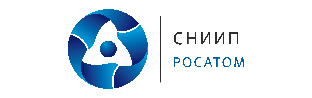 СРК энергоблока с РУ БРЕСТ-ОД-300 является независимой подсистемой системы радиационного контроля опытно-демонстрационного комплекса (ОДЭК).
СРК энергоблока с РУ БРЕСТ-ОД-300 предназначена для получения и обработки информации о контролируемых параметрах, характеризующих радиационное состояние энергоблока и промплощадки ОДЭК.
СРК энергоблока РУ-БРЕСТ-ОД-300 включает  следующие подсистемы:
– радиационный технологический контроль, в том числе аварийный (РТК);
– радиационный контроль помещений (РКП);
– индивидуальный дозиметрический контроль (ИДК);
– радиационный контроль за нераспространением радиоактивных загрязнений (РКЗ);
– периодический и эпизодический контроль (ПЭК) на базе стационарных лабораторных ТС и ТС оперативного контроля.
4
Подсистемы СРК
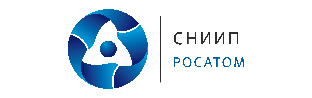 РТК предназначен для диагностики состояния защитных барьеров и технологического оборудования с радиоактивными средами, поиска источников утечки радионуклидов и контроля утечки радиоактивных веществ в окружающую природную среду.
РТК осуществляет контроль:
– МПД гамма- излучения от технологического оборудования и трубопроводов;
– ОА радионуклидов в технологических средах и в воздухе производственных помещений;
– газоаэрозольных выбросов и жидких сбросов в окружающую среду;
– ОА охлаждающей воды, направляемой на градирню;
– эффективности работы систем спецводоочистки, спецгазоочистки и фильтров вентсистем;
– ОА радионуклидов в воздухе необслуживаемых помещений, вентиляционных и локализующих системах.

РКП направлен на предотвращение внешнего и внутреннего облучения персонала сверх установленных пределов доз.
РКП осуществляет контроль:
– МАЭД гамма-излучения, нейтронного излучения; 
– ОА газов (в том числе по 3H) и аэрозолей (в том числе по 210Po) в воздухе помещений энергоблока.
5
Подсистемы СРК
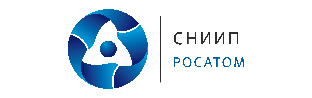 РКЗ обеспечивает контроль загрязнения радиоактивными веществами различных поверхностей.
Выполняется с помощью измерения уровня загрязнений поверхностей альфа- и бета-излучающими радионуклидами кожных покровов и личной одежды персонала, а также спецодежды, спецобуви и средств индивидуальной защиты.
Контроль выполняется в виде принудительного контроля радиоактивного загрязнения на  2-х барьерах.

ИДК обеспечивает контроль, учет и планирование дозы внешнего и внутреннего облучения посредством индивидуальных дозиметров, СИЧ.
В состав ИДК входят:
– комплект термолюминесцентных дозиметров для измерения дозы внешнего облучения персонала;
–  комплект прямопоказывающих и сигнализирующих дозиметров со считывателями для оперативного контроля доз внешнего облучения персонала.
Для измерения содержания радионуклидов в организме человека и расчёта доз внутреннего облучения персонала энергоблока предусматриваются гамма - спектрометры излучения человека.
6
Исходные данные для оптимизации РК
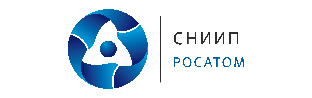 Объем радиационного контроля РУ БРЕСТ-ОД-300 по результатам входного анализа проектной документации и исходных технических требований
МАЭД – мощность 
амбиентного эквивалента дозы
МПД – мощность 
поглощенной дозы
ОА – объемная активность
ИРГ – инертные 
радиоактивные газы
ПА – проектная авария
ЗПА – запроектная авария
РК – радиационный контроль
ЭМК – электромагнитный клапан
7
Оптимизация радиационного контроля РУ БРЕСТ-ОД-300
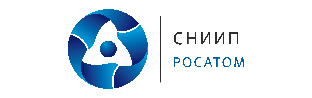 Оптимизация объема радиационного контроля основывается на следующих основных положениях:
– обеспечение радиационной безопасности энергоблока;
– учет опыта эксплуатации действующих атомных станций;
– учет достигнутого технического уровня средств измерения ионизирующего излучения;
– сохранение или повышение информативности измерительных каналов СРК.
Принципы оптимизации объема радиационного контроля
1. Переход на периодический контроль МАЭД необслуживаемых, полуобслуживаемых помещений, помещений с периодическим пребыванием персонала
2. Отказ от точек контроля ОА ИРГ в помещениях с отсутствием оборудования-источников ИРГ
3. Отказ от контроля ОА аэрозолей в воздуховодах после фильтровальных станций в вентиляционных системах
4. Частичное исключение непрерывного контроля ОА аэрозолей и паров йода в системах технологических сдувок и переход на периодический передвижными радиометрическими установками
5. Замена оборудования стационарных измерительных каналов на мобильные приборы и лабораторные методы контроля по отдельным точкам контроля
8
Результаты оптимизации объема радиационного контроля
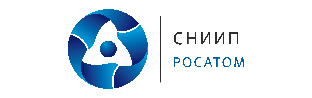 СДК – стенд дозиметрического контроля
НД – непрерывный дистанционный
ПД – периодический дистанционный
9
Результаты оптимизации объема радиационного контроля
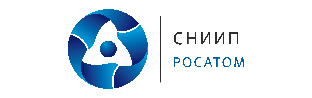 Конфигурация стендов дозиметрического контроля
10
Результаты оптимизации объема радиационного контроля
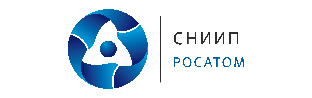 11
Результаты оптимизации объема радиационного контроля
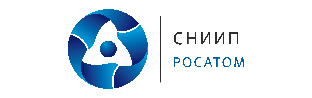 Выводы и комментарии
1) Уменьшение единиц оборудования радиационного контроля – 93 шт., что составляет порядка 30% как в количественном выражении, так и в материальных затратах.
2) Количество единиц оборудования, предназначенного для измерения объемной активности аэрозолей, йода и инертных радиоактивных газов, в проектной документации на АСРК РУ БРЕСТ–ОД–300 является избыточным и требует уточнения и обоснования на этапе разработки технического проекта.
3) Увеличение количества блоков детектирования гамма-излучения относительно данных проектной документации на АСРК РУ БРЕСТ–ОД–300 связано с необходимым контролем радиационной обстановки помещений ЗКД и путей эвакуации персонала РУ не полностью учтенных в проектной документации на АСРК РУ БРЕСТ-ОД-300.
4) Результаты оптимизации подтверждены проектными работами АО «Атомпроект»
5) Продолжить работы по оптимизации СРК на этапе ТП и РКД
12
Спасибо 
за внимание
Коллектив разработчиков:

Чебышов С.Б.
Черкашин И.И.
Ветошкин Е.М.
Ткачев С.В.